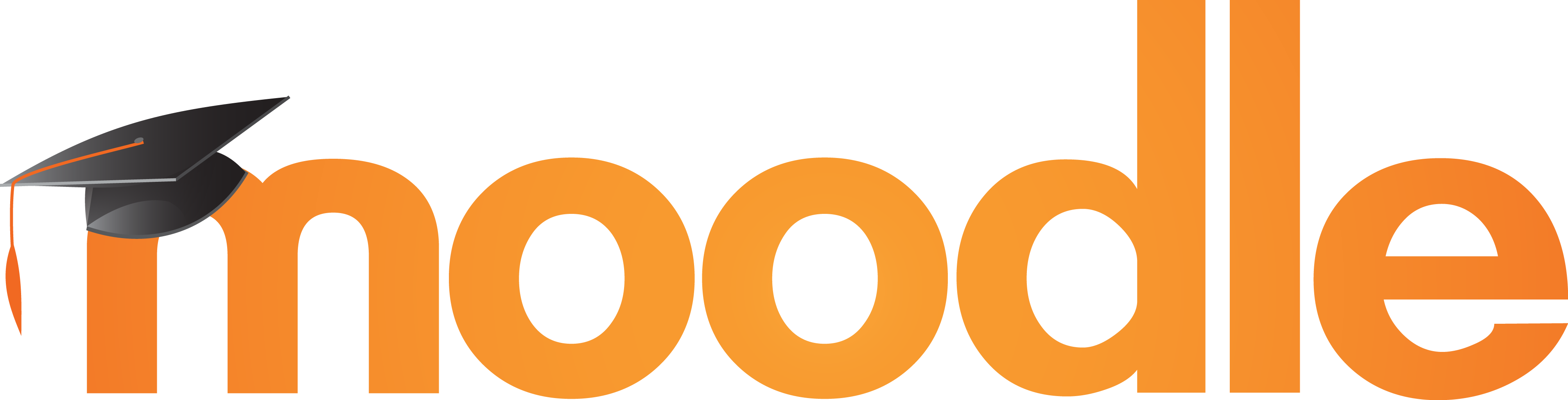 Michal Drda 20171115
Obsah prezentace
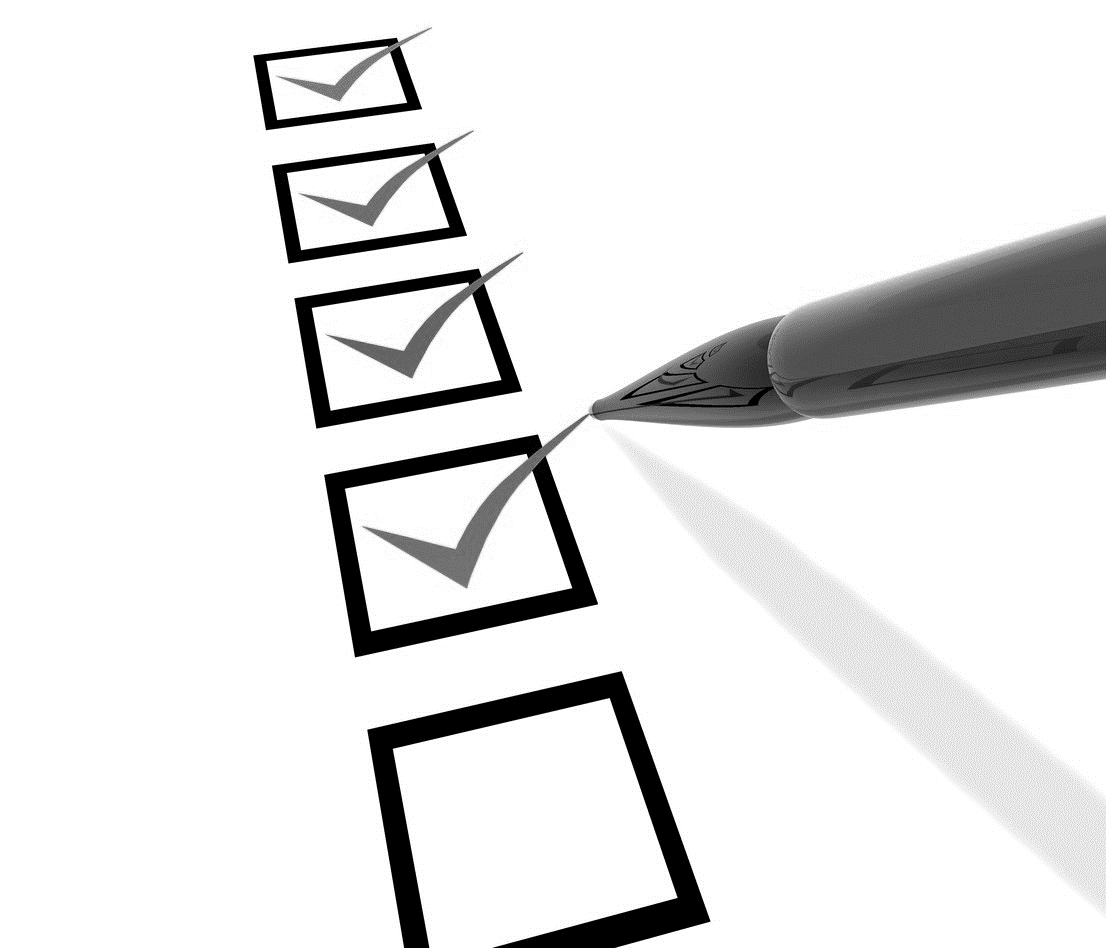 Co je to moodle a jak funguje?
Použitelnost pro sdílení informací
Customizace
Integrace
Otázky
Michal Drda 20171115
Co je to moodle a jak funguje?
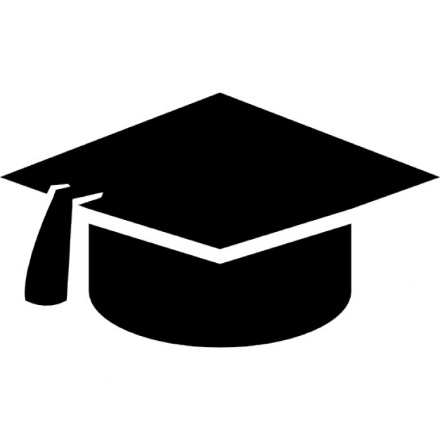 Platforma pro tvorbu výukovch systémů (primárně)
Vznik 20.08.2002 (Perth, Australia)
Česká lokalizace 10.01.2003
V ČR podpora 
Pragodata Consulting
PCHelp
3 typy účtů (Admin, tvůrce, uživatel)
Uplatnění hlavně na školách, ale i ve firmách
Zdarma (licence GNU)
API
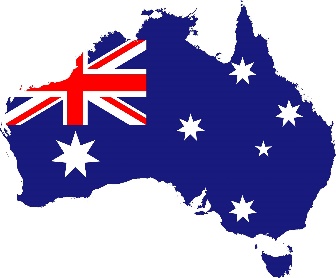 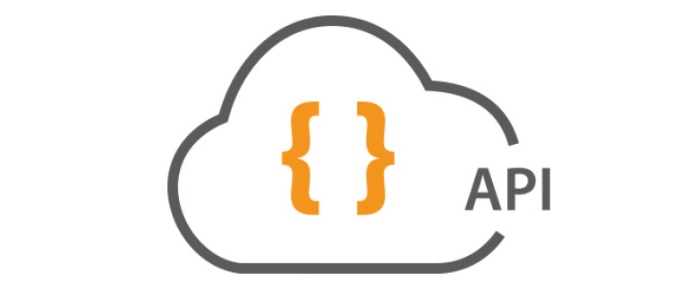 Michal Drda 20171115
Použitelnost pro sdílení informací
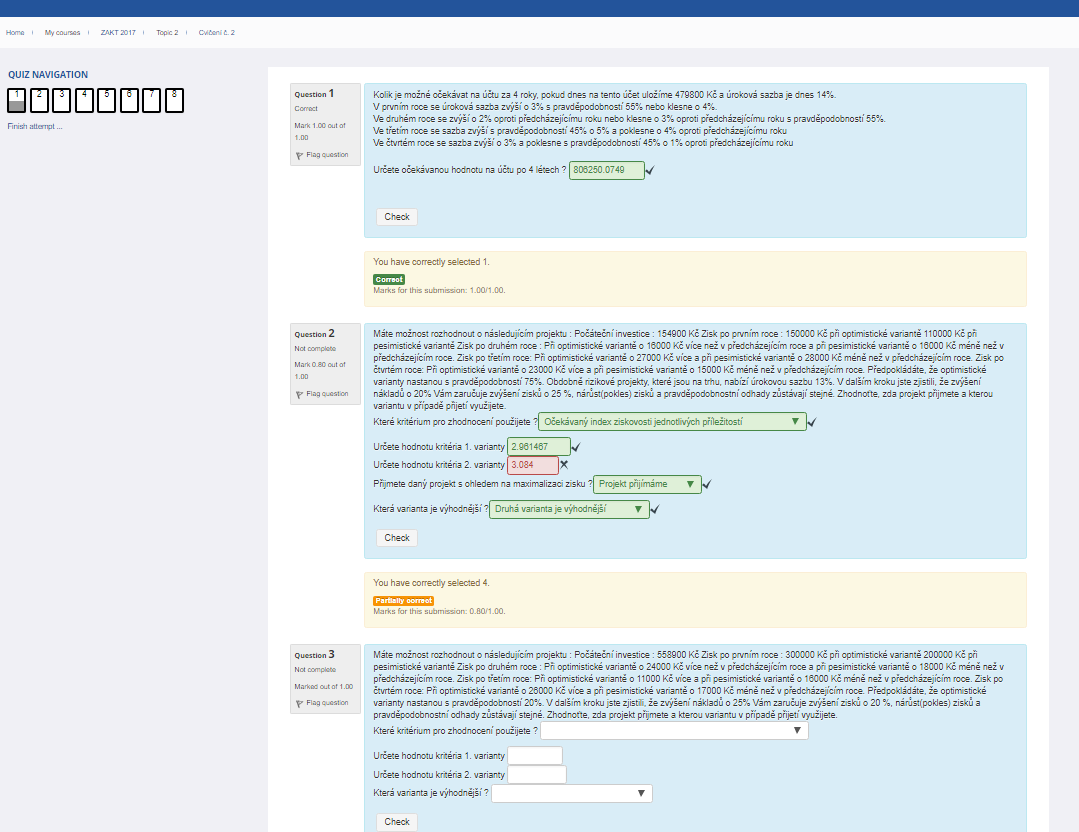 Tvorba online školení / podkladů pro výuku
Blogy uživatelů
Každý může editovat (pokud má práva)
Tvorba interaktivních kurzů
Může obsahovat video/zvuk 
   kromě textu a obrázků, grafů
Napojení na databázi – strukturovaná data
Mobilní a Desktop aplikace pro uživatele
Michal Drda 20171115
Použitelnost pro sdílení informací
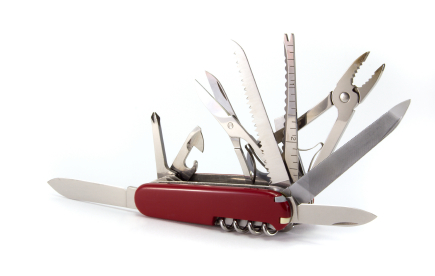 +	Komplexní řešení pro tvorbu kurzů
+	Lze využít i k psaní klasických poznámek
+	Mobilní a desktopová aplikace i offline
+	API
+	Jednoduchá integrace s programy co mají API (např. Matlab)
-	Horší editace a tvorba kurzů z mobilních zařízení
-	Časově náročná úprava a tvorba kurzů
-	Musí běžet na serveru
-	Potřebuje databázi
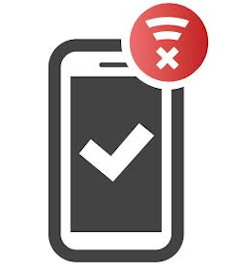 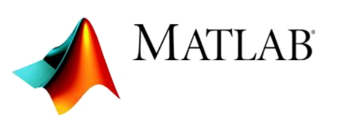 Michal Drda 20171115
Customizace
Design podléhá globálnímu nastavení v CSS (lze měnit)
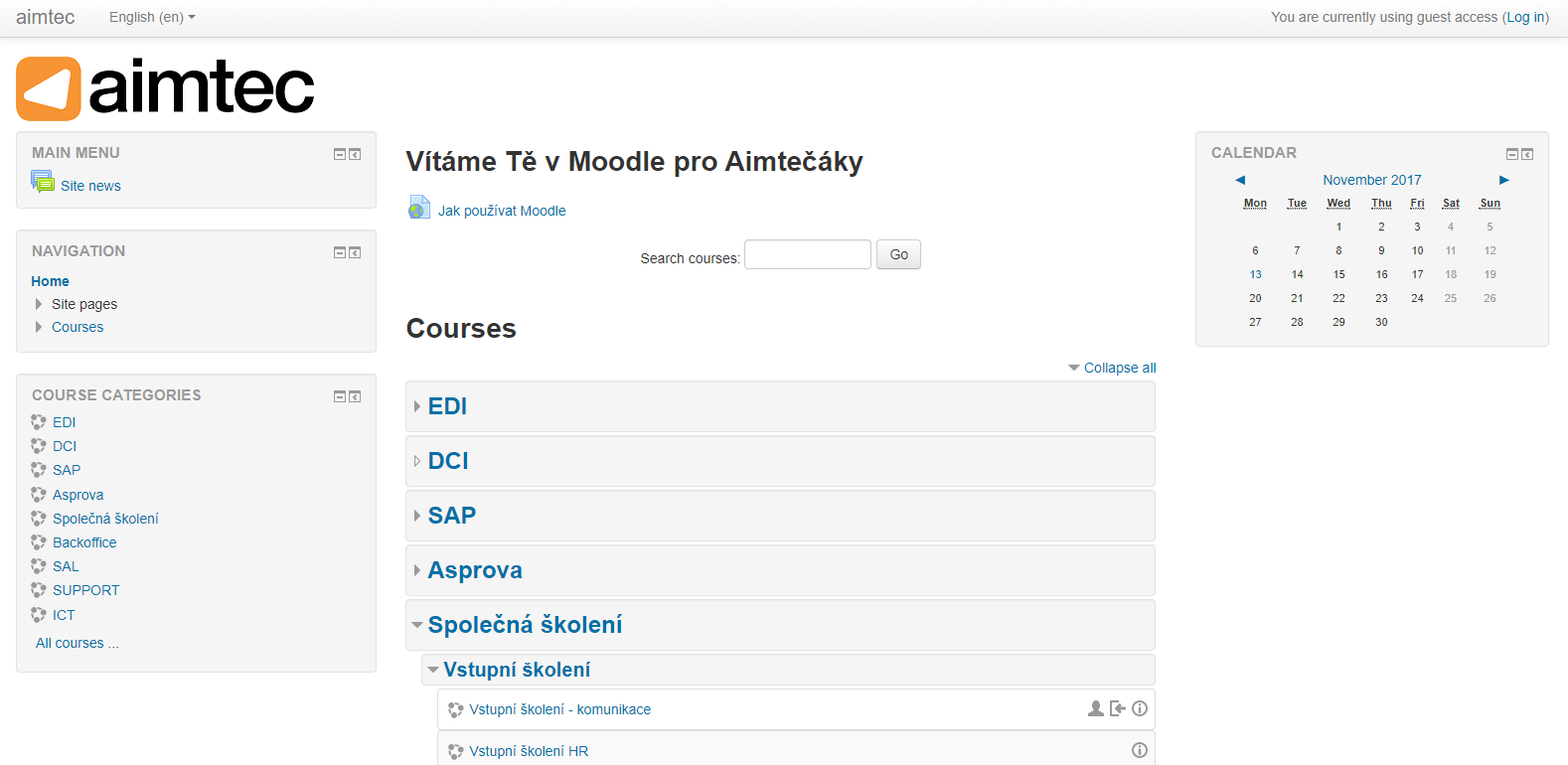 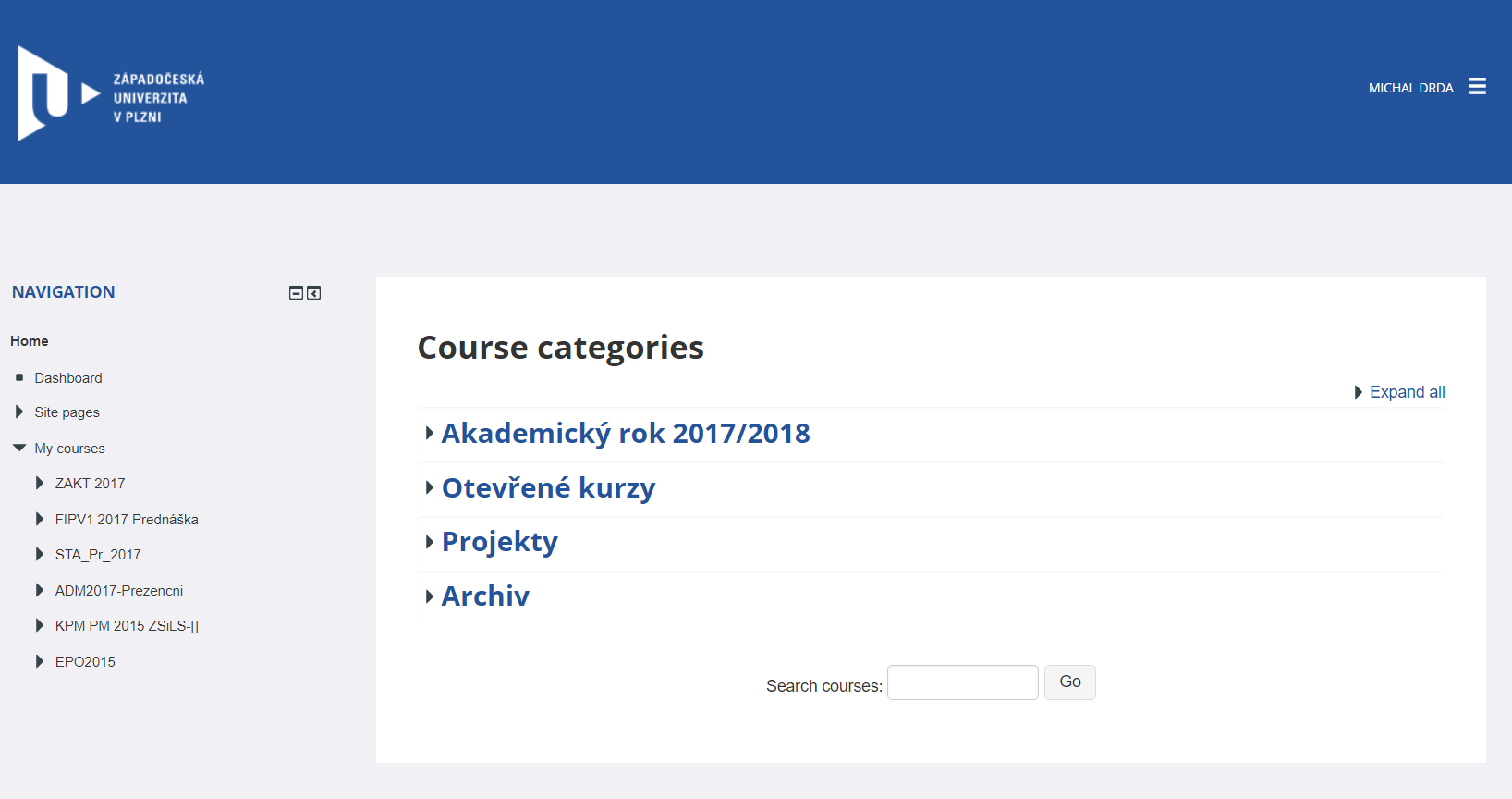 Michal Drda 20171115
Integrace
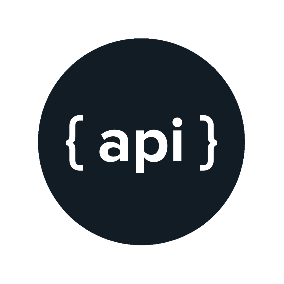 API
Spojení s databází (phpMyAdmin, MS SQL Server,..)
Pluginy (připravené konektory, vychytávky)
Řádově tisíce
Tvořené komunitou i vývojáři Moodlu
RSS feed podpora
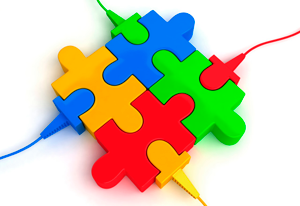 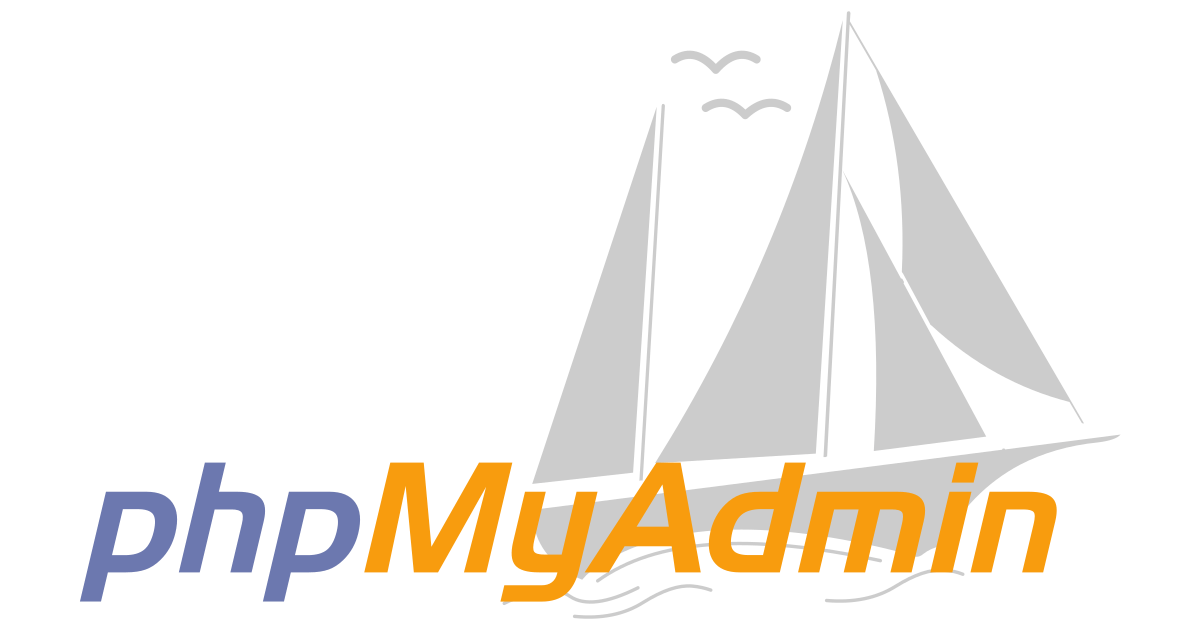 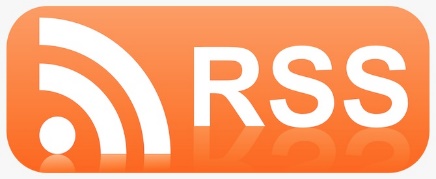 Michal Drda 20171115
Otázky?
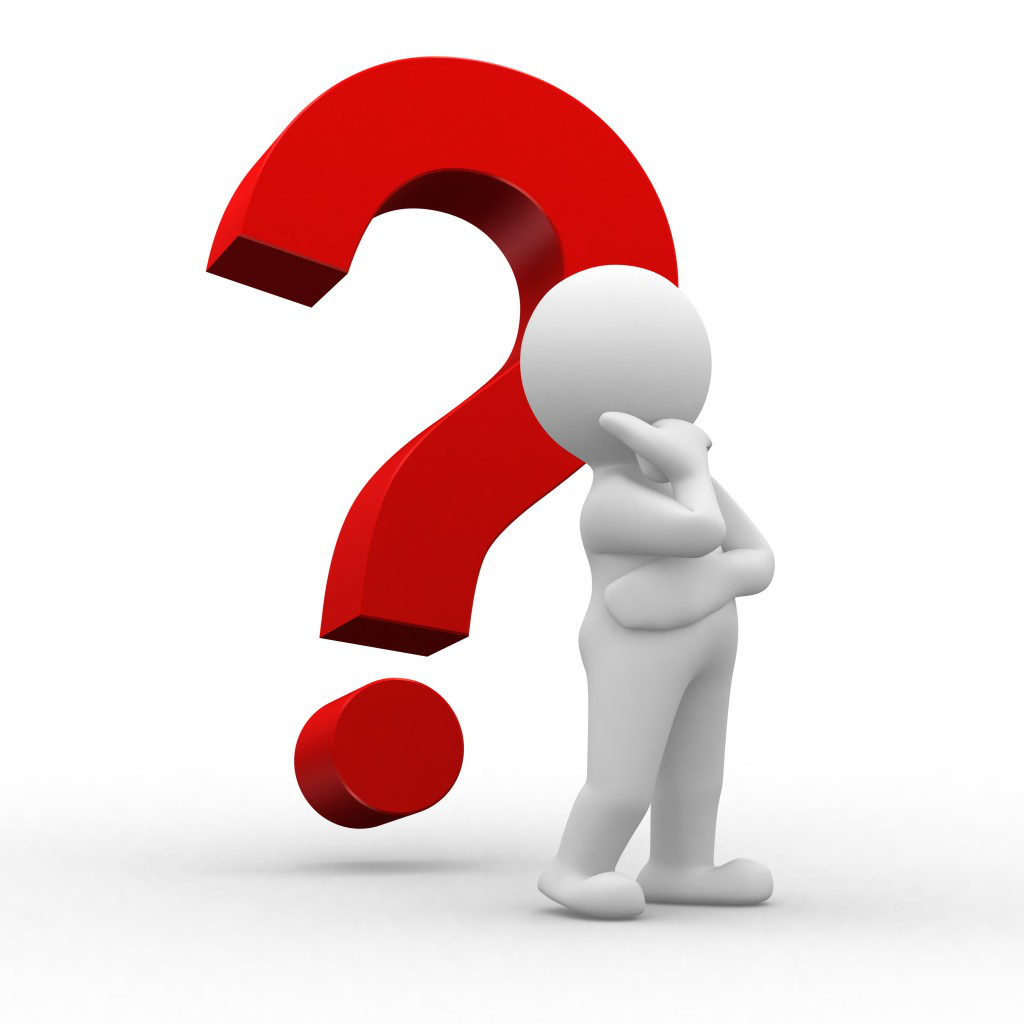 Michal Drda 20171115
Zdroje
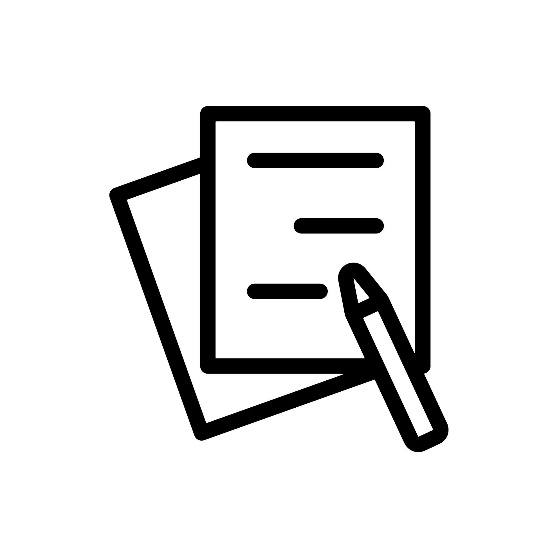 https://moodle.org
https://cs.wikipedia.org/wiki/Moodle
https://moodle.org/plugins/index.php
Interní Moodle společnosti Aimtec
https://phix.zcu.cz/moodle/
Michal Drda 20171115